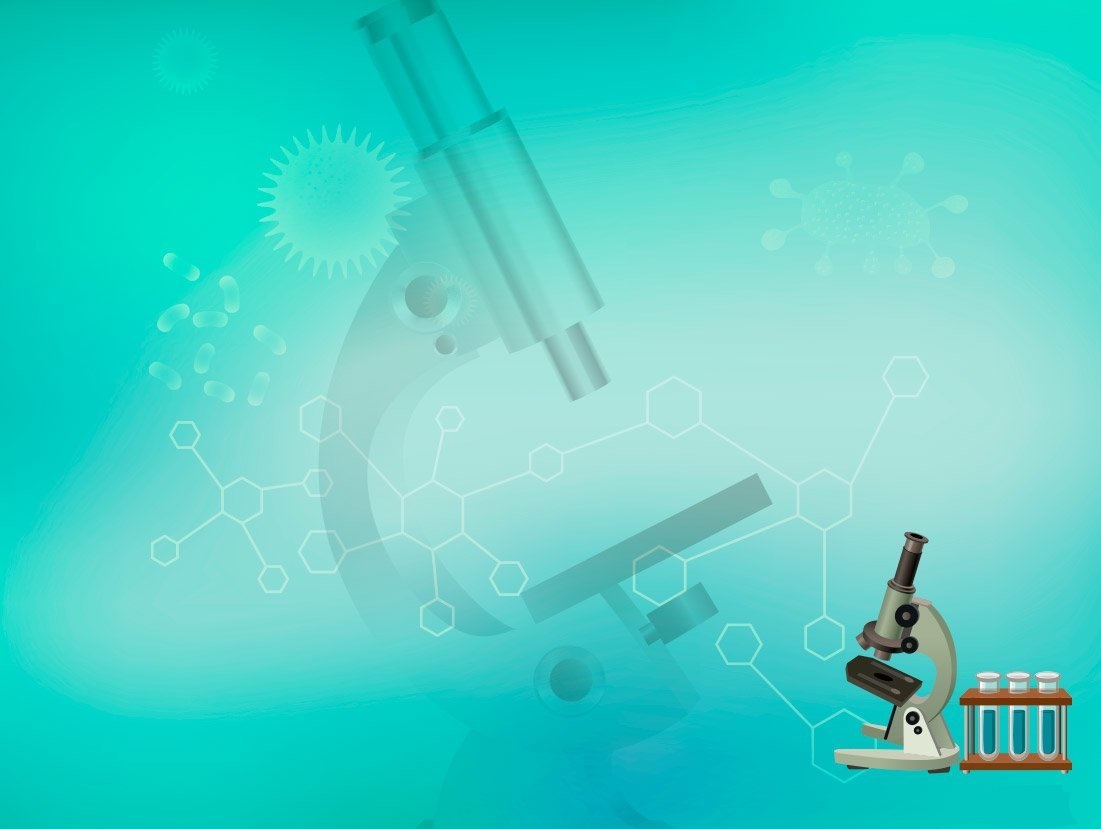 ПРОГРАММА КРУЖКА«ШКОЛА ЗАНИМАТЕЛЬНЫХ НАУК»
Педагог дополнительного образования
Голубцова любовь Вячеславовна
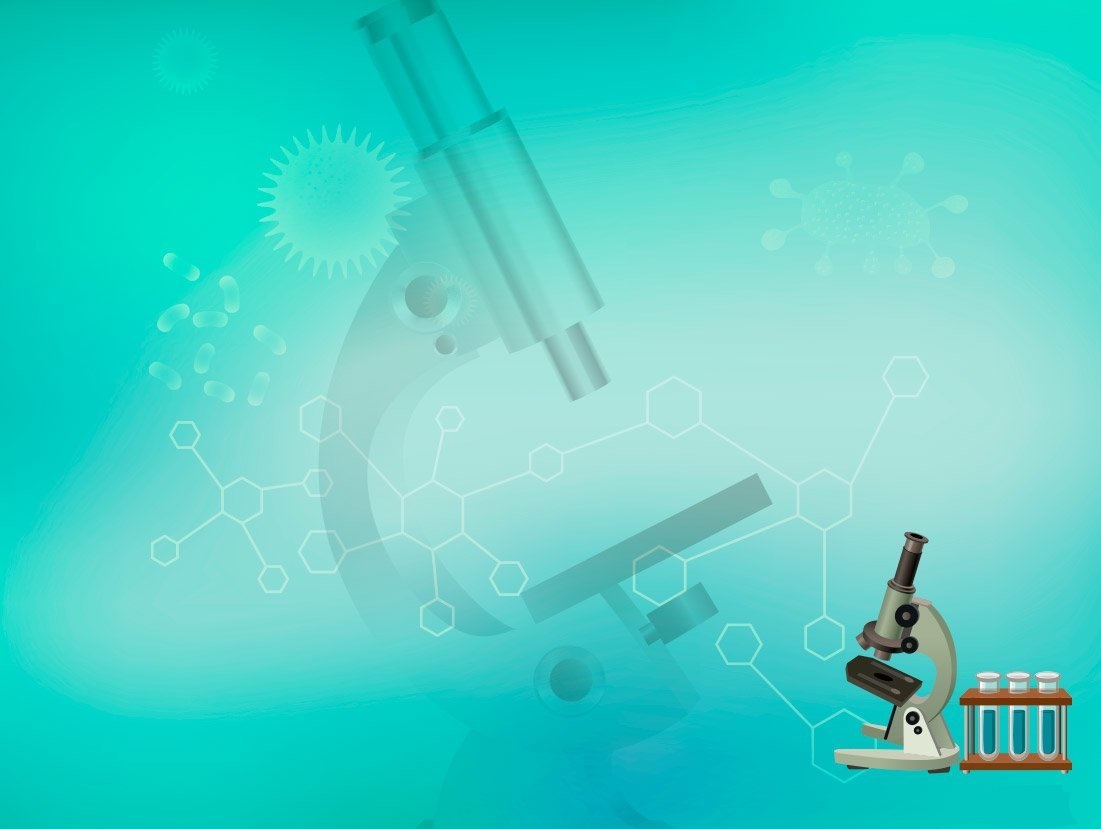 ПОЯСНИТЕЛЬНАЯ ЗАПИСКА
Программа направлена на развитие самостоятельности ребенка, на расширение кругозора, развитие логического и творческого мышления детей в процессе взаимодействия с окружающими предметами, с объектами природы. 

Новизна данной программы направлена на рациональное сочетание заданий расширение кругозора и  развитие творческого воображения. Ведущая роль на занятиях отводится опытно-экспериментальной деятельности детей. Программа предполагает предоставление детям возможности самостоятельно добывать дополнительную информацию.
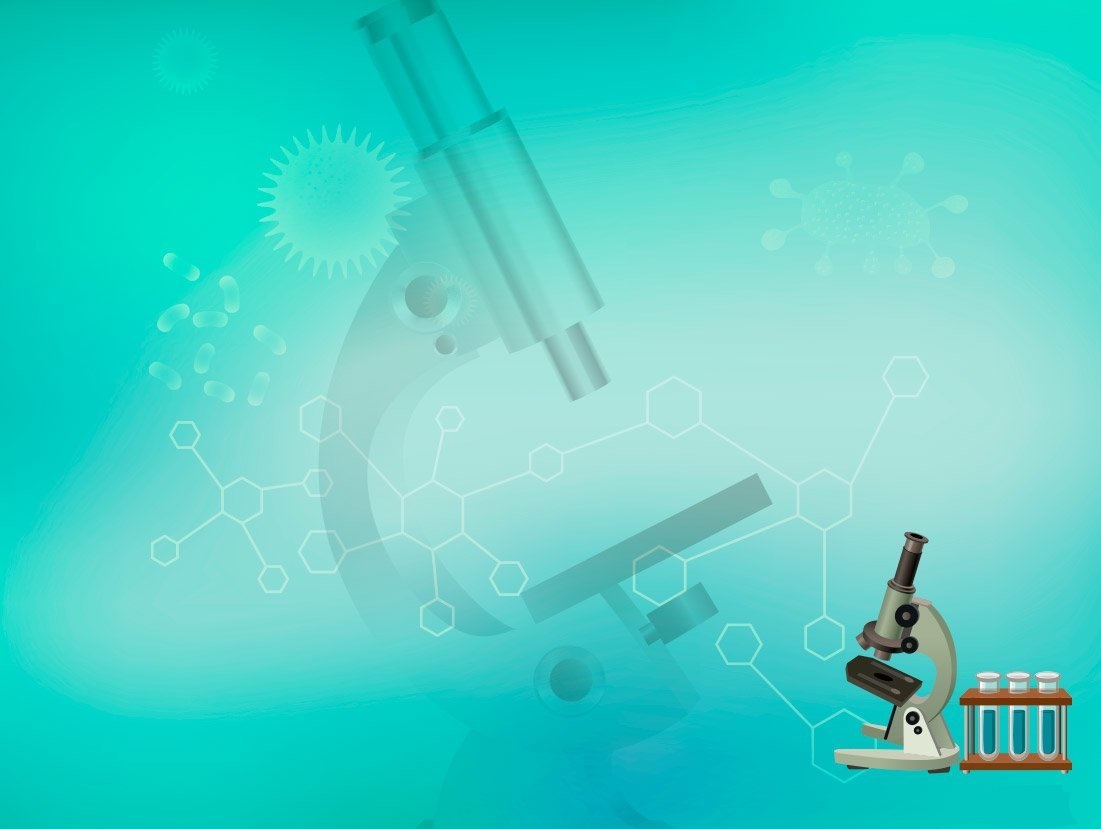 ПОЯСНИТЕЛЬНАЯ ЗАПИСКА
АКТУАЛЬНОСТЬ
    Задачи включения детей в различные формы сотрудничества, формирование различных знаний об окружающем мире, стимулирование познавательной, игровой и другой активности детей в различных видах деятельности, развитие компетентности в сфере отношений к миру являются приоритетными задачами государственной и региональной политики в сфере дошкольного образования 

Концепция содержания непрерывного образования.
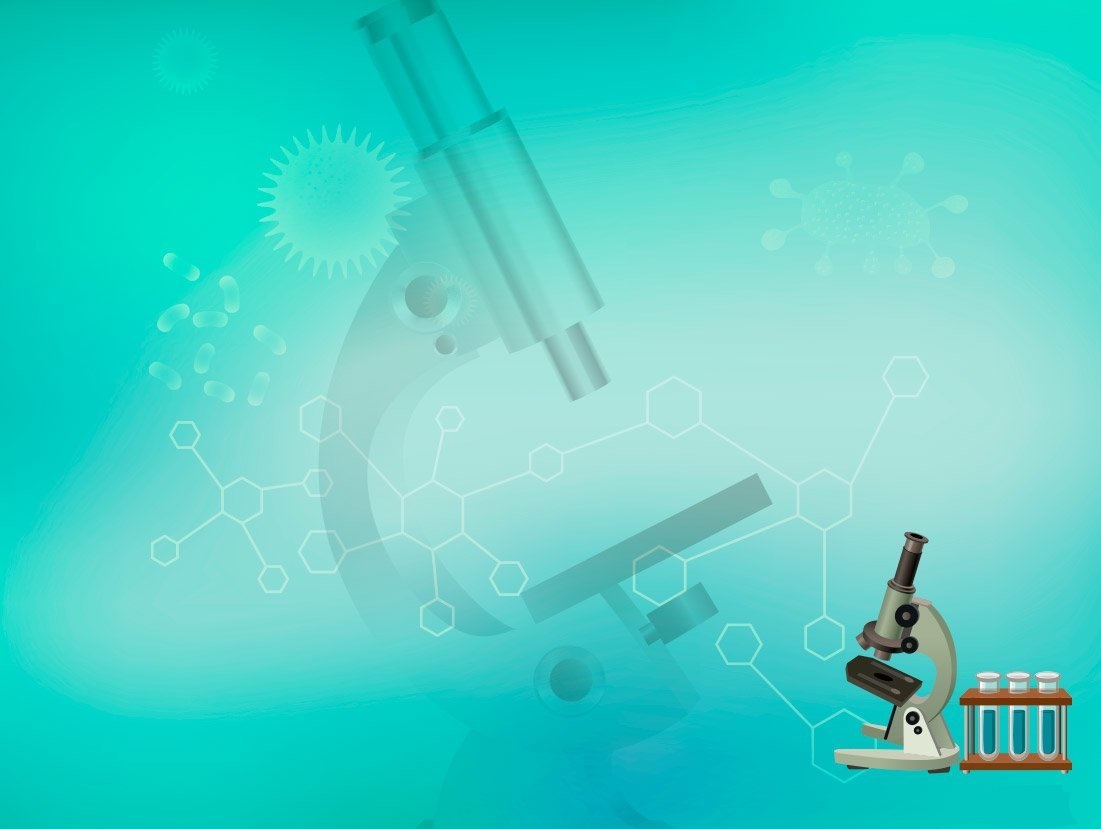 ПОЯСНИТЕЛЬНАЯ ЗАПИСКА
Цель программы
   Способствовать развитию у детей дошкольного возраста познавательной активности, любознательности, стремления к самостоятельному познанию и размышлению.
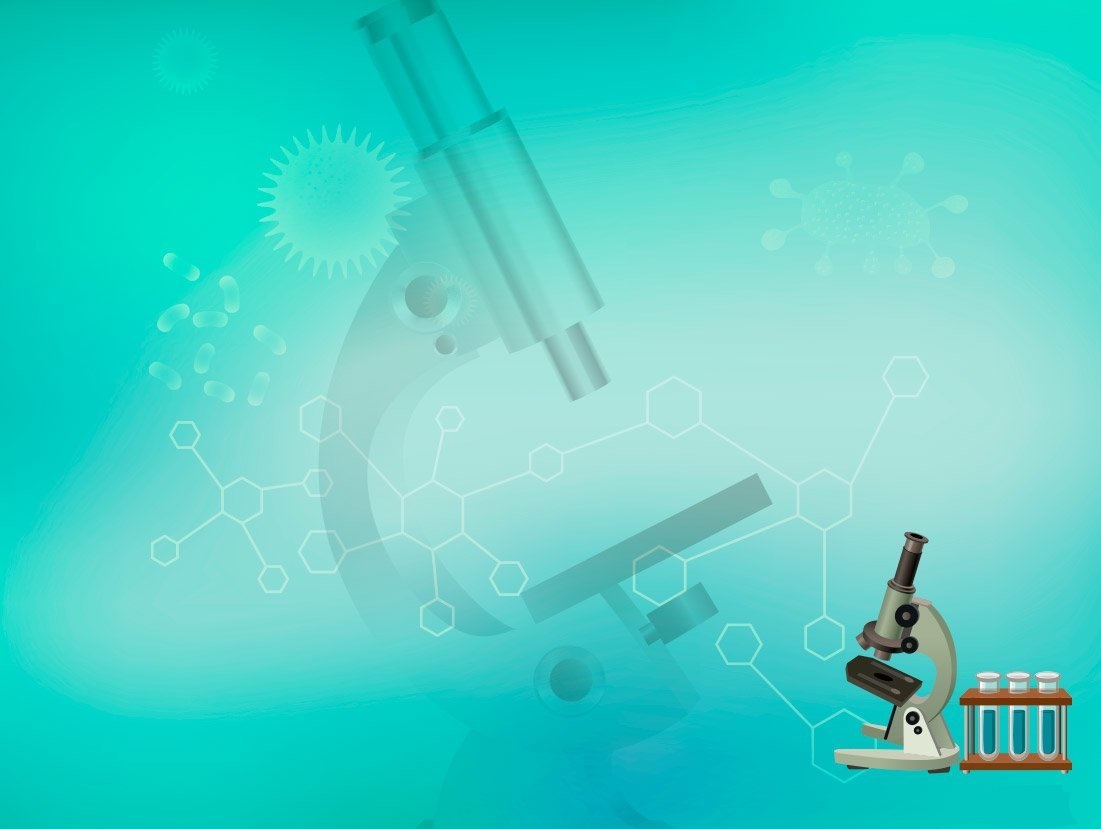 ЗАДАЧИ ПРОГРАММЫ
Образовательные:
Расширять представления детей об окружающем мире через знакомство с элементарными знаниями из различных областей наук.
Дать детям представления о химических свойствах веществ: растворение различных веществ; взаимодействие различных веществ при соединении (реакция) и их влияние на свойства других предметов; выделение веществ из неоднородной смеси путем отстаивания, фильтрования.
Совершенствовать  у детей элементарные представления об основных физических свойствах и явлениях: магнетизм, отражение и преломление света, звук, теплота, замерзание и таяние воды, испарение, сила тяготения, трение, электричество, инерция.
Развивать представления о свойствах воды, песка, глины, воздуха, камня.
Закреплять элементарные математические представления: упражнять в количественном счете, развивать знания о мерке – как способе измерения объема, массы, длины; о мерах измерения длины.
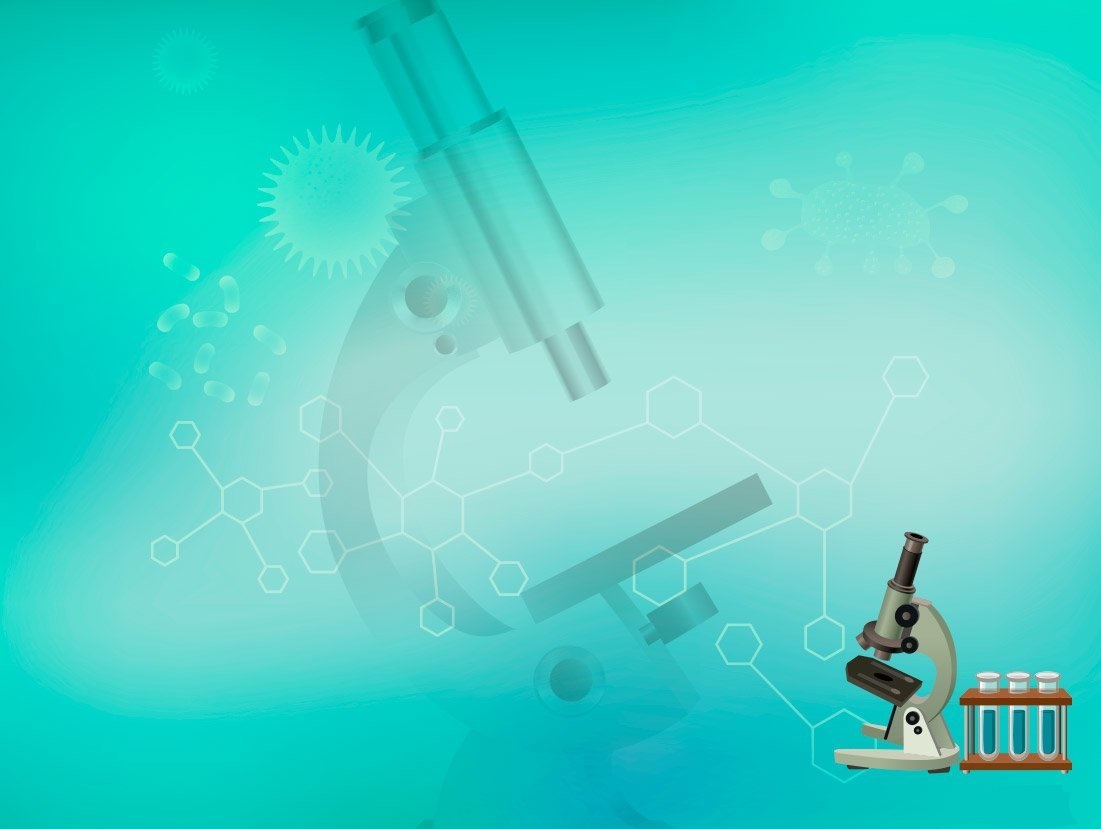 ЗАДАЧИ ПРОГРАММЫ
Развивающие:
Развивать у детей умения пользоваться приборами-помощниками при проведении игр-экспериментов:  спиртовки, увеличительное стекло, чашечные весы, песочные часы, линейка, сантиметровая лента, бинокль.
Развивать у детей мыслительные способности: анализ, классификация, сравнение, обобщение.
Формировать способы познания путем сенсорного анализа.
Социально-личностное развитие каждого ребенка: развитие коммуникативности, самостоятельности, наблюдательности, элементарного самоконтроля и саморегуляции своих действий.
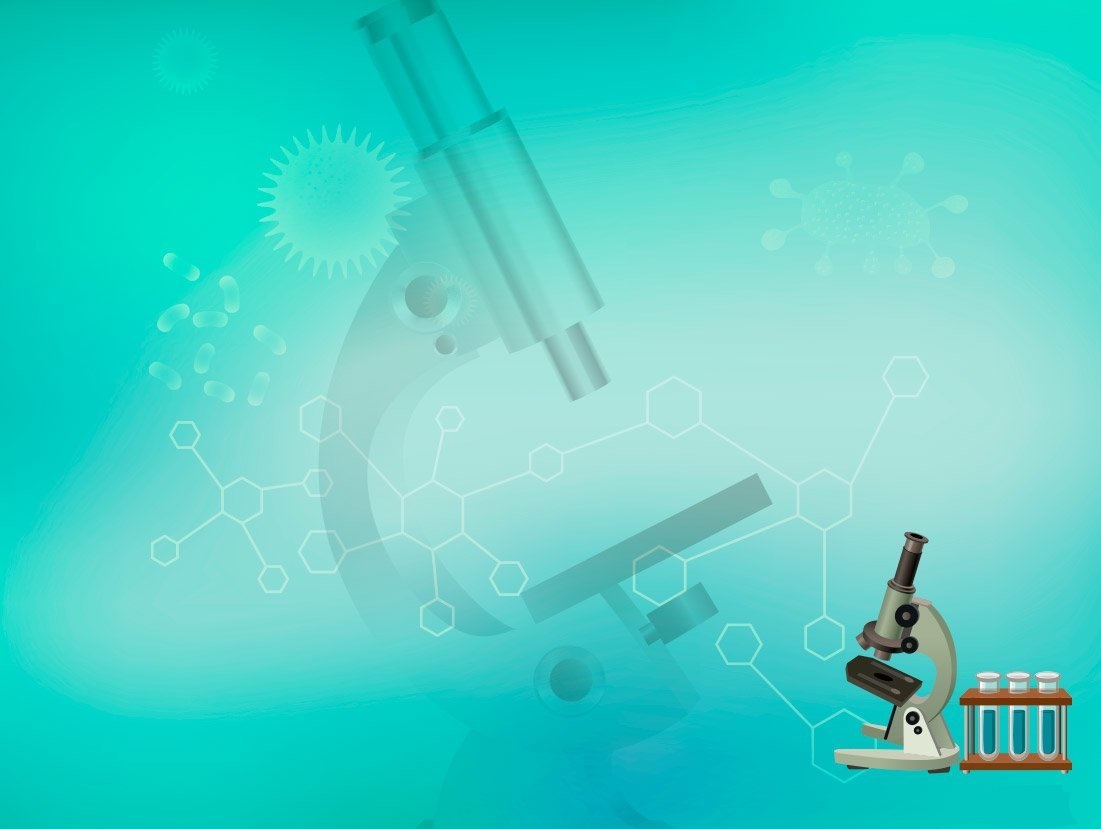 ЗАДАЧИ ПРОГРАММЫ
Воспитательные:
    воспитывать терпение, стремление познать новое, любознательность, аккуратность в работе, волю, чувство ответственности к себе и миру вокруг, желание помочь товарищу, дружелюбие.
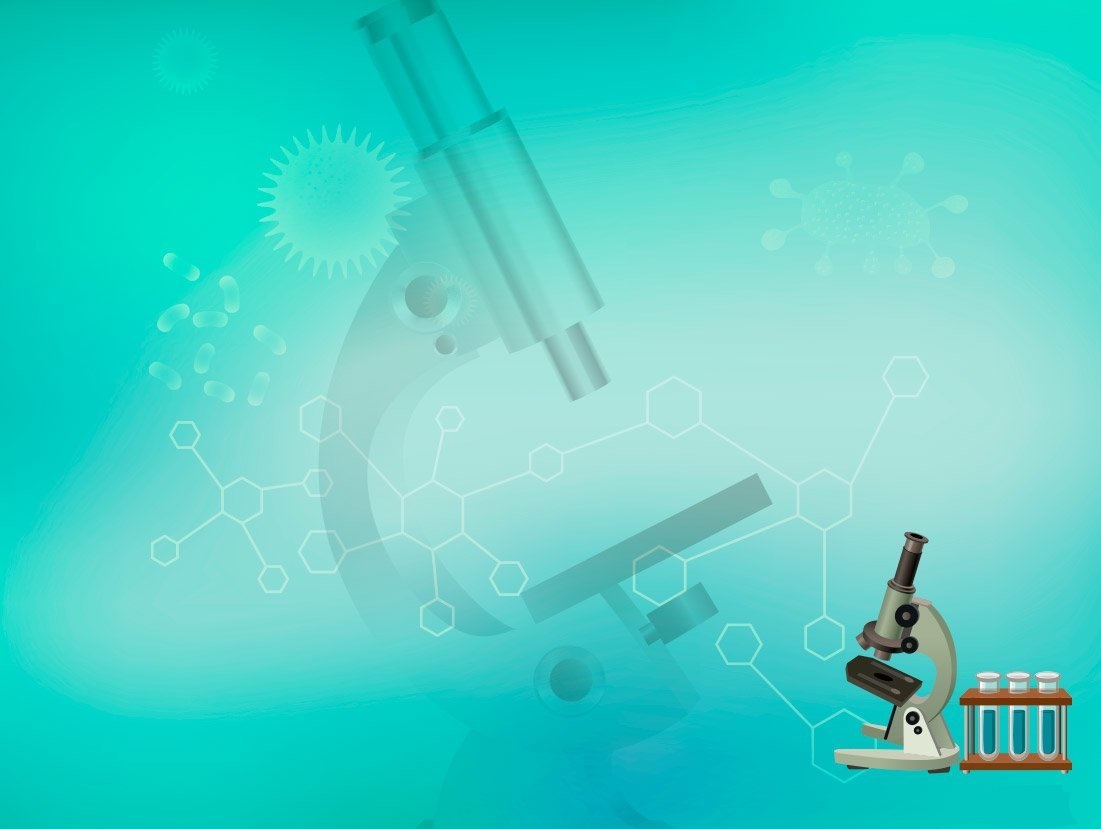 ПЕДАГОГИЧЕСКИЕ ПРИНЦИПЫ
Принцип психологической.
Принцип деятельности
Принцип минимакса или посильной трудности обучения.
Принцип систематичности и последовательности
Принцип научности.
Принцип вариативности
Принцип творчества
Принцип учета индивидуальных особенностей
Принцип связи с жизнью
Принцип взаимодействия с другим видами деятельности детей
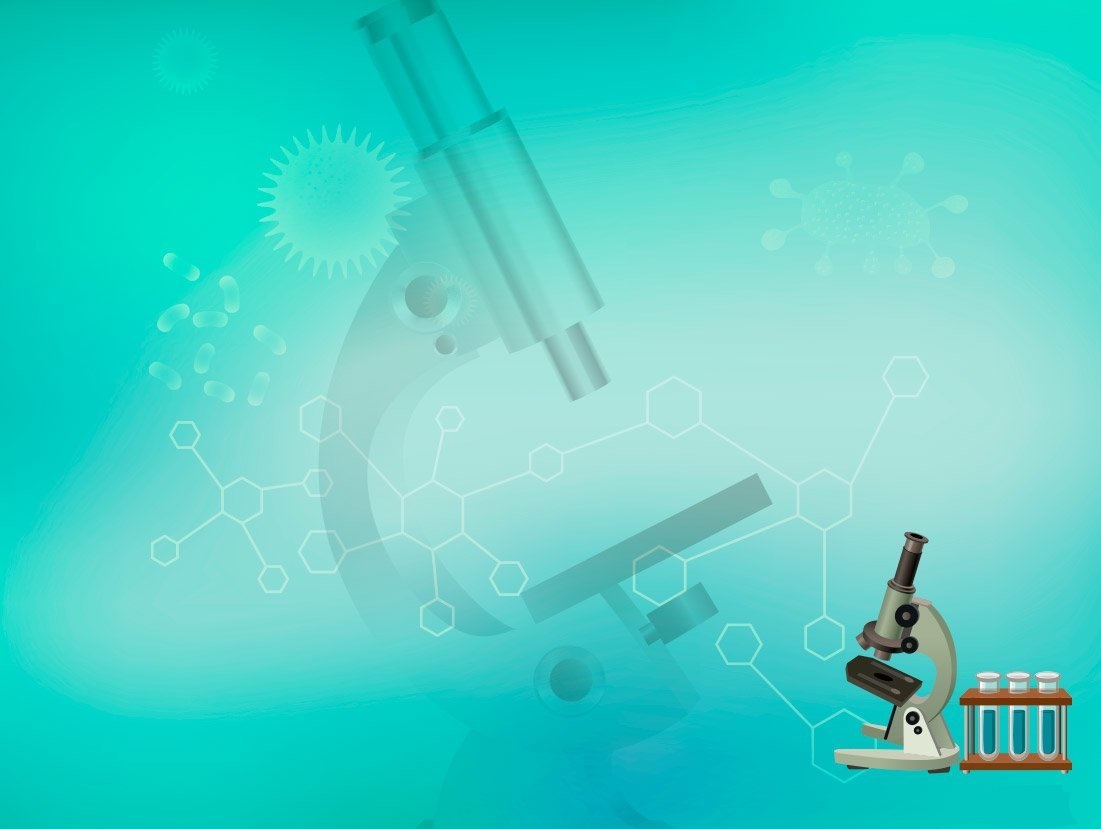 ПЛАНИРУЕМЫЙ РЕЗУЛЬТАТ
Проявление детьми инициативы в поисковой деятельности, наличие интереса к познанию окружающего мира.
Интеллектуальная и экологическая  компетентность, овладение основами экологической культуры.
Проявление детьми самостоятельности в решении различных проблемных ситуаций, интерес к опытно-экспериментальной деятельности.
Способность детей планировать, контролировать свои действия при получении знаний;
- овладение действиями наглядного моделирования, освоение операций анализа, классификации, обобщения.
Речевые навыки.
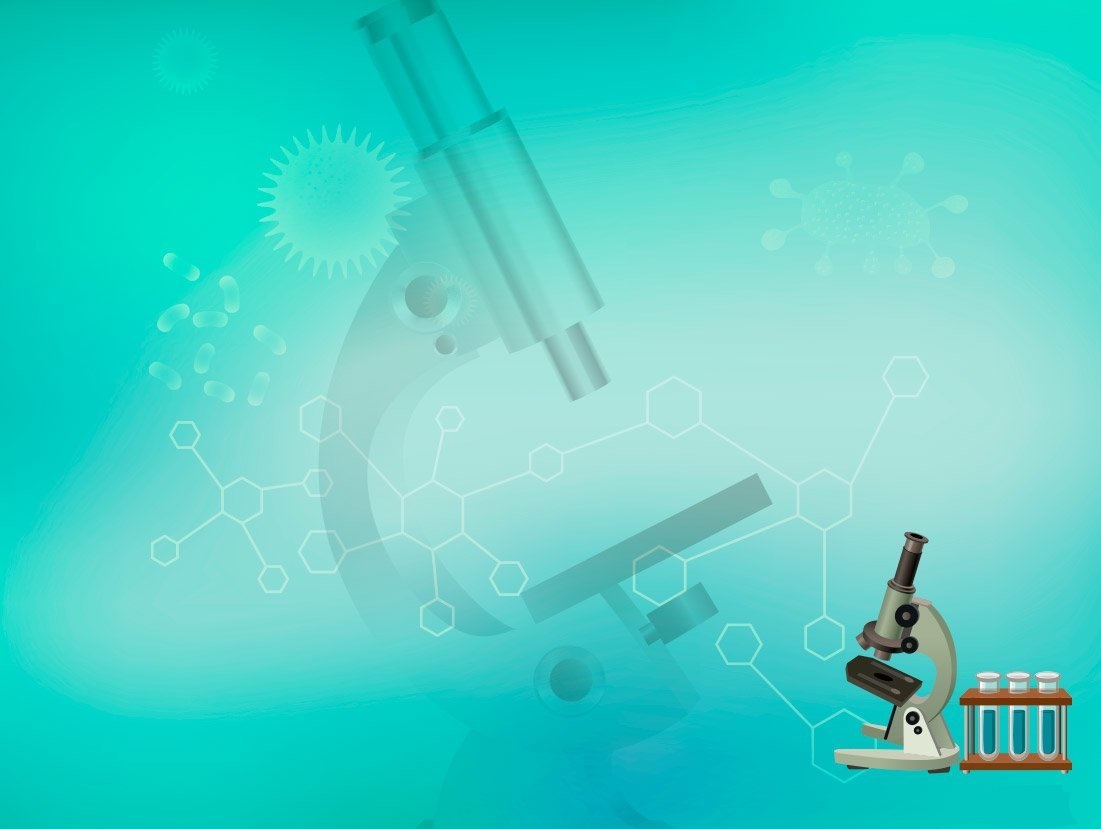 ПЛАНИРУЕМЫЙ РЕЗУЛЬТАТ
В процессе исследовательской деятельности ребенок приобретает  опыт:
природоведческий: знакомиться с реальным окружением мира, со свойствами объектов и причинно-следственными связями, действующими в мире;
социальный: запоминать индивидуальные особенности каждого человека (сверстника или взрослого);
познавательный: тренировать мыслительные процессы, осваивать разнообразные мыслительные операции;
лингвистический: заниматься словотворчеством, обсуждать итоги эксперимента играть в словесные игры, то есть экспериментировать со словом;
волевой: запоминать, как он сам может влиять на других людей;
личностный: узнавать свои личностные возможности;
поведенческий: моделировать свое поведение в различных ситуациях